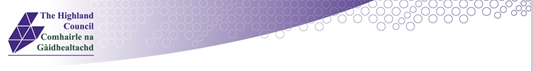 Welcoming Refugee Families: A Community Psychology Approach
Carrie Yavuz, Educational Psychologist
The Highland Council Psychological Service

AEP Conference, York, 11th November 2022
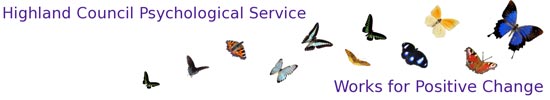 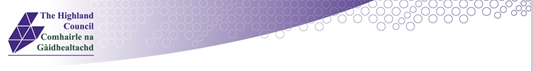 Workshop Outline
Resettlement Programmes
Community Psychology
The Highland Council’s approach with each project
Societal and government responses
A role for Educational Psychology
Thoughts, reflections and questions
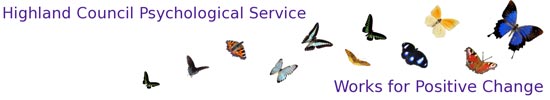 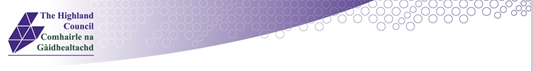 Three programmes:
Syrian Vulnerable People Resettlement Scheme (SVPRS) 2016-2019

Afghan Resettlement and Assistance Programme (ARAP) 2021

Ukrainian Resettlement Programmes: 2022
Homes for Ukraine 
Super Sponsor Scheme
Government response
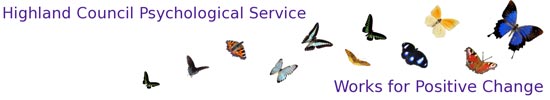 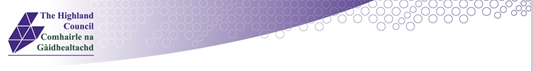 Community Psychology
“Community Psychology goes beyond an individual focus and integrates social, cultural, economic, political, environmental, and international influences to promote positive change, health and empowerment at individual and systems level”														(communitypsychology.com)

“focus on improving community life for all citizens…..and promoting psychological well-being”
									(Heller et al. 1984)

“existing EP practices and skills, models and consultation, and person centred practices may lend themselves to the promotion of community cohesion.  The psychological understanding that underpins EP practice can also support and inform community cohesion in schools.”
								Jackson Taft et al. (2020)
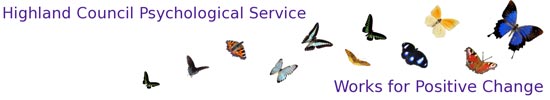 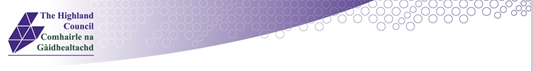 The Principles of Community Psychology (Srebnik, 1991)
Interested in promoting communities that include all their members….understanding a valuing diverse human perspectives, including those of commonly disenfranchised groups
Focus on human strengths and competency enhancement
Try to practice from a non-hierarchical position….clearly recognise the value of peer support and influence
Support training that is multi-disciplinary and collaborative
Value training and teaching that utilizes expertise from those who work successfully in the community
Work for prevention and promotion 
Focus on children and human rights
Apply knowledge to programmes that impact large groups as well as individuals
Affect social change in a broad context…..facilitates empowerment and esteem in disadvantaged and disenfranchised people
Engage in political and social action intended to overcome pathology in systems and society
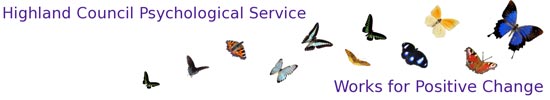 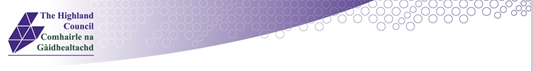 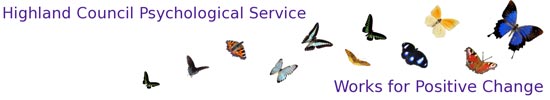 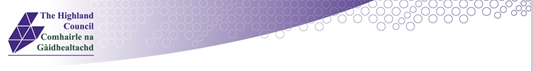 Highland’s Approach - SVPRS
Strategic and Operational Groups
Embargo on information – increased global citizenship education, equality, inclusion & children’s rights
Community Engagement Events - https://www.youtube.com/watch?v=gO0_zdWE6Yk
Input to schools and frontline staff – welcoming families, responding to trauma
Ongoing supervision to frontline staff – secondary trauma/compassions fatigue
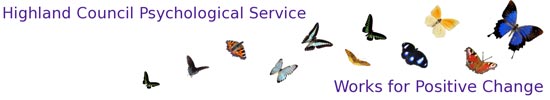 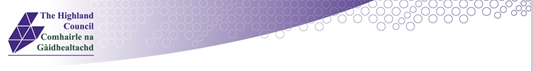 Highland’s Approach - ARAP
Families all worked for MOD in Afghanistan – most had good level of English
Similar approach – strategic and operational groups
Engagement events
Input on ongoing support to schools
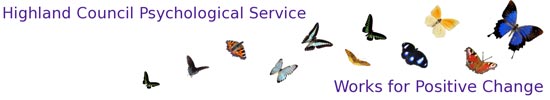 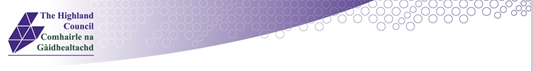 Highland’s Approach - Ukraine
Significant number of host families signed up
Less time to prepare – luckily had a semi-model
Difficult to keep in touch with which families where and under which scheme
Community engagement events were not held
Shift in approach due to numbers in hotels
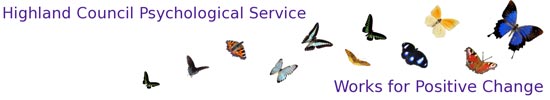 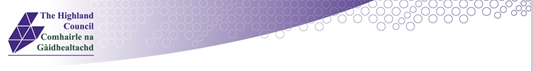 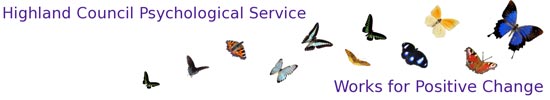 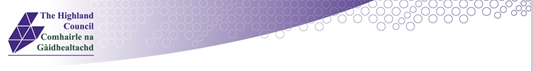 2016 – regarding Syrian families arriving
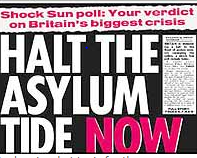 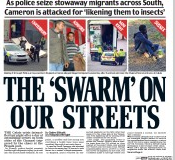 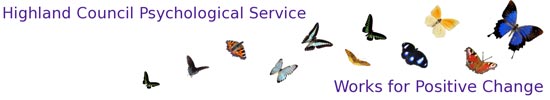 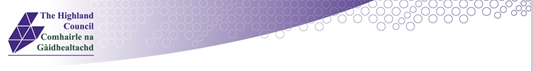 2021 – regarding families from Afghanistan arriving
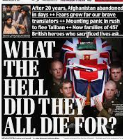 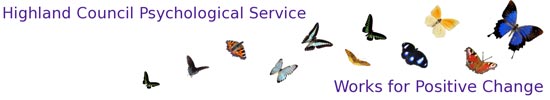 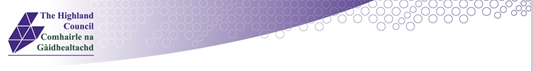 2022 – regarding families from Ukraine arriving
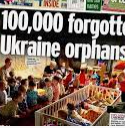 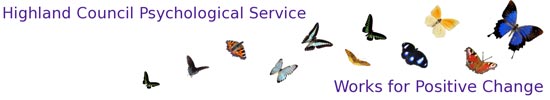 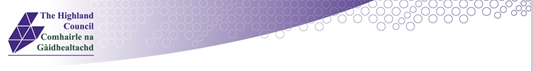 What does the literature say?
Social Identity Theory – in groups and out groups (Tajfel & Turner, 1985)
Individuals tend to have most empathy for individuals who look or act like them (Riess, 2017)
Empathy is felt less for those who are dissimilar or distant (Fowler et al., 2020)


And the media and possibly societal feeling (brexit, immigration policy etc) is fuelling this??
Currently talk about illegal immigrants however under international law it is not illegal to land on the soil of a country in order to seek asylum or refuge.
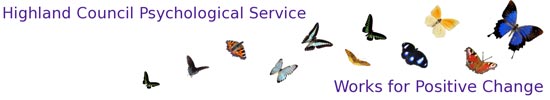 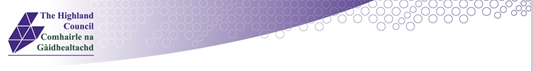 The importance of educational psychology
BPS Practice Guidelines (2017) “Working with cultural difference”
Reflective practitioners, acknowledging what we bring - ethnocentricity & possible underlying socially conditioned prejudice
Acknowledgement of culturally narrow psychological theories
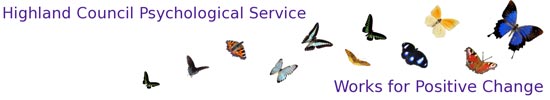 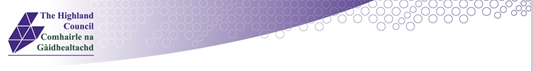 A Role for Educational Psychology
McKay (2006) argued that as a profession, educational psychology has a much narrower focus than it had in the early days of the profession – caught up in bureaucracy, educational legislation and restrictive departmental and professional boundaries

Evidence based psychological practice should be underpinned by values that seek to foster health, caring and compassion, self determination and participation, human diversity and social justice (Prilleltensky & Nelson, 2000)

Unique positioning of the EP allows us to be in ‘the natural heartland of holistic services’ to children and young people across the settings of home, school and community
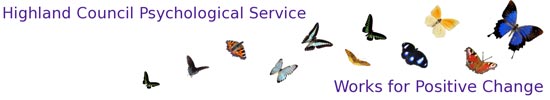 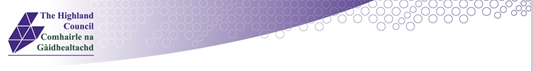 What next?
“The profession still have much to do to extend their reach”
“Systemic change should provide structures and processes which improve EPs ability to work in partnership across health, social care and education”
(Education Scotland, The Future of Educational Psychology Services in Scotland, 2019b)
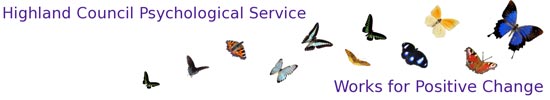 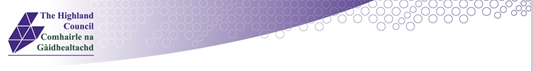 Thoughts, Reflections, Questions?
Thank you

Carrie.Yavuz@highland.gov.uk

@carrieyavuz
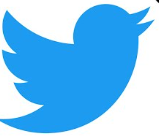 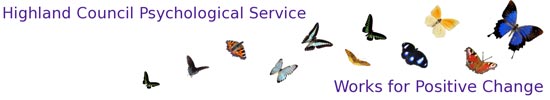